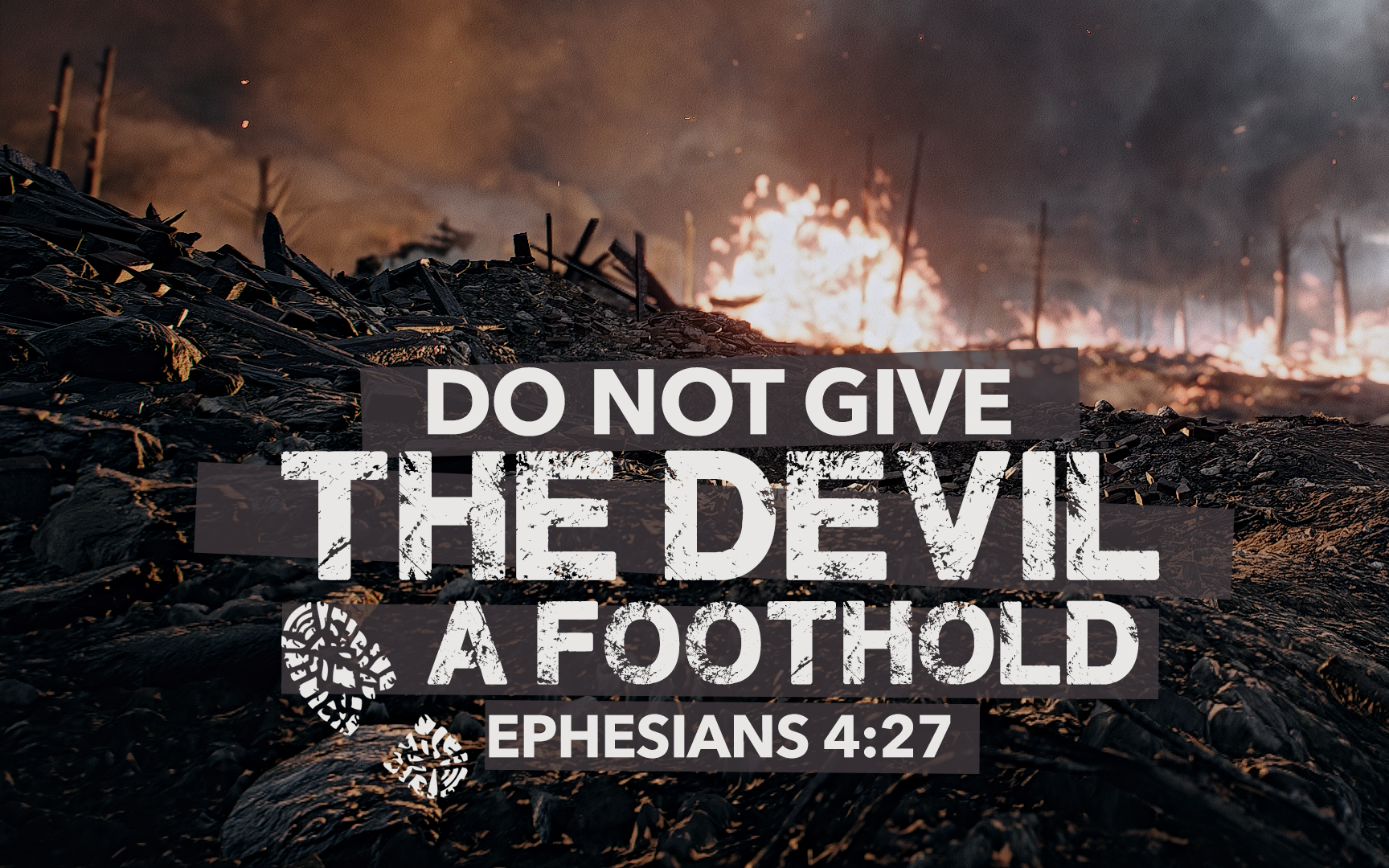 Give No Opportunity To The Devil.
[Speaker Notes: This morning’s subject was requested from a member, and I’m thankful for the recommendation.

Today we are going to study about Satan.  Because we live in a society that rarely even uses the word “evil” or “wicked” it’s really good for us to open the Bible and see the very BOLD warnings God gives about the Devil.

So we will begin with some critical statements from Jesus and then zero in more specifically on the Warning found in Ephesians 4:27 to give the devil no “Opportunity” or no “foothold” in our lives.]
Jesus Warns Us About Satan & His Attacks In The Strongest Terms.
Satan Is A Real & Powerful Spiritual Enemy.(Matthew 4:1, 13:39)
Satan’s Words Have Absolutely No Truth To Them.(John 8:44)
Hell Is Prepared For Satan & His Followers.(Matthew 25:41)
[Speaker Notes: Mark 4:15 – Satan Will Snatch Away The Word.

VERY REAL ENEMY:  (Don’t believe the foolish theories…). Some claim that Satan Is Just A Name For General Evil Force. No, Jesus Specifically Confronts Satan As A Powerful Spiritual Being.


HELL PREPARED:  Some claim the devil is mentioned more in the new testament because of Ancient Persian Dualism: Good & Evil, Equally Eternal. No, The Biblical Picture Is God’s Sovereignty & Satan’s Limitations & Defeat.]
Paul Describes A Key Element In This Spiritual Warfare As Satan’s Foothold.
25 Therefore, having put away falsehood, let each one of you speak the truth with his neighbor, for we are members one of another. 26 Be angry and do not sin; do not let the sun go down on your anger, 27 and give no opportunity to the devil.28 Let the thief no longer steal, but rather let him labor, doing honest work with his own hands, so that he may have something to share with anyone in need. (ESV)
[Speaker Notes: A foothold is a military term. It describes a place your enemy is able to break through your defenses and set up a base of operations.  From this new position they can attack again and again.

When a foothold is established by Satan we become extremely vulnerable as one sin leads to another, and another and another.


He doesn’t just want to separate us from God –He wants to corrupt us as far and as dark as possible. He wants to turn us into a stumbling block for many others.

We Usually Remember That Sin Is A Transgression.
We Usually Remember That The Wages of Sin is Death.
We May Forget That Sin Gives Satan A Foothold.]
Paul Describes A Key Element In This Spiritual Warfare As Satan’s Foothold.
25 Therefore, having put away falsehood, let each one of you speak the truth with his neighbor, for we are members one of another. 26 Be angry and do not sin; do not let the sun go down on your anger, 27 and give no opportunity to the devil.28 Let the thief no longer steal, but rather let him labor, doing honest work with his own hands, so that he may have something to share with anyone in need. (ESV)
[Speaker Notes: Even in the few verses I have on the screen you can see some of these footholds….

A lack of love for one another--- is a foothold for dishonesty.

Unrighteous anger can become a foothold for vengeance, bitterness, and hate.

Both Laziness and Greed can be a foothold that lead to stealing…

But not all of Satan’s attacks are so DIRECT…]
Satan Is CunningAbout His Approach.
Yes, Satan Seeks To Deceive Us, But There Is More…
John 8:44
Satan Works To Weaken Us With Blindness, Division, & Manipulation.
Matthew 23:25-26
Satan Works To Undermine Institutions God Created For Our Good.
Attacks on the Family, Governing Authorities, & The Church (John 12:31, Eph. 2:2, 1 John 5:19)
Satan Works To Entice, Entangle, & Enslave Us.
James 1:14, 2 Peter 2:20, 2 Timothy 2:26
[Speaker Notes: Satan Uses Many TacticsTo Tempt Us

Helpful reminder about Satan’s attacks…and then zero in on the concept described in Eph. 4 – “a foothold”

Satan’s Attacks Come In Several Forms.  He Leverages His Knowledge of Human Weaknesses…

To Corrupt – Matthew 13:
To Entice – James 1:14
To Enslave
To Amplify His Mission with Sons & Daughters In His Footsteps

Satan Attacks The Family
Satan Attacks The Governing Authorities
Satan Attacks The Church]
Be of sober spirit, be on the alert. Your adversary, the devil, prowls around like a roaring lion, seeking someone to devour.(1 Peter 5:8)
[Speaker Notes: WE must be ALERT…]
We Cannot Give The Devil A Foothold..
In Our Finances.
Acts 5:3, Matthew 6:24, 1 Timothy 6:6-10
When Helping Others.
Galatians 6:1-4, 1 Corinthians 10:12
That Distorts God’s Love.
Romans 8:35-39
Trusting Ungodly Advice.
Acts 13:10, 2 Timothy 4:3-4
In Our Free Time.
1 Timothy 5:14-15
In Our Expectations.
Mark 10:28-31
Given What We Know About Satan & His Attacks We Must…
Resist The Temptations Satan Assaults Us With.(James 4:17)
Strive To Rescue Others From Satan’s Captivity.(2 Timothy 2:26)
Turn Away From His Dominion As Soon As Possible.(Colossians 1:13-14)
[Speaker Notes: Mark 4:15 – Satan Will Snatch Away The Word.

Walking With Jesus Is Our Greatest Defense.
Knowing The Will & Wisdom of God Is Essential To Our Success.]
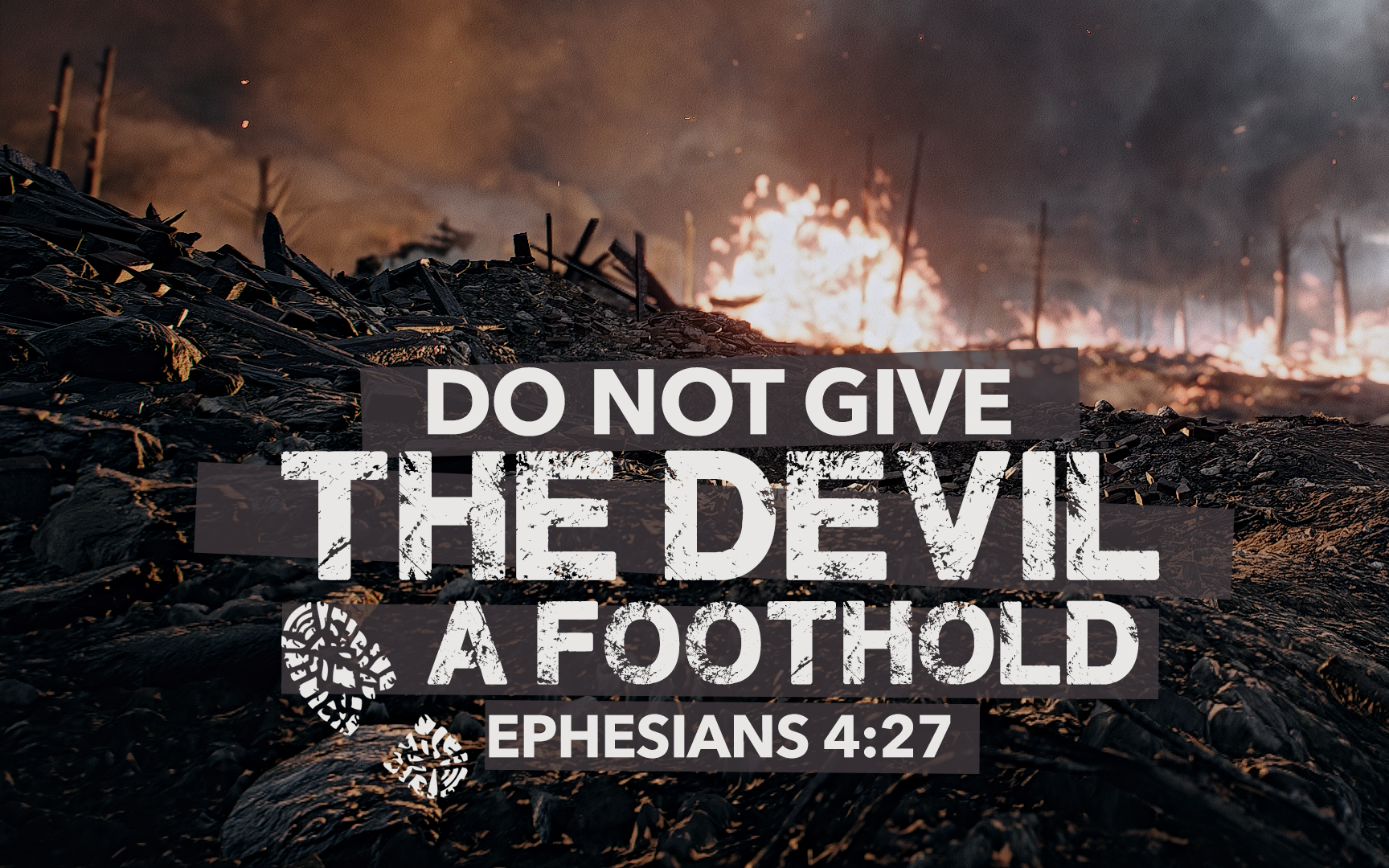 Give No Opportunity To The Devil.
[Speaker Notes: Don’t delay this morning.  This is a life and death decision.  JESUS wants to give us LIFE!  Just come to him today…]